Практический материал
«Дифференциация Г-К»
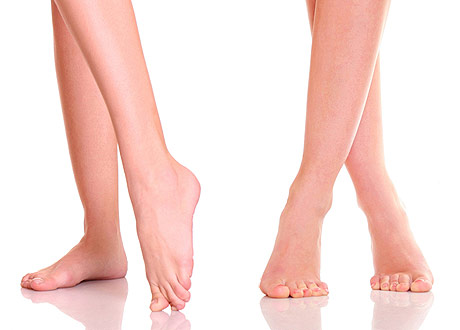 Но..а
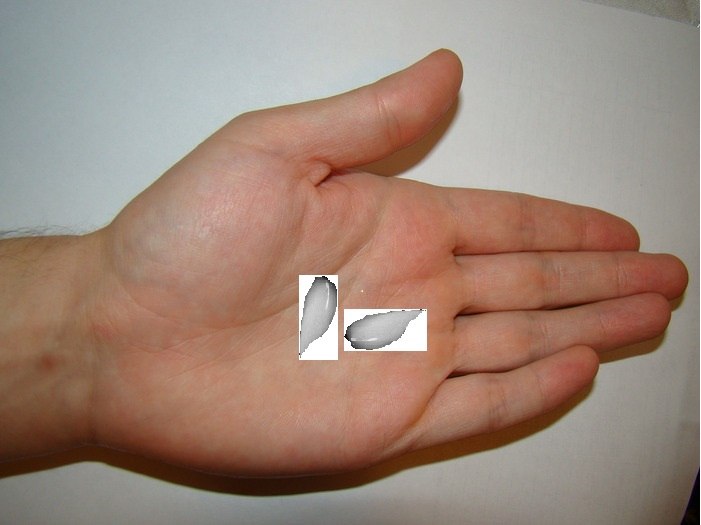 Ру…а
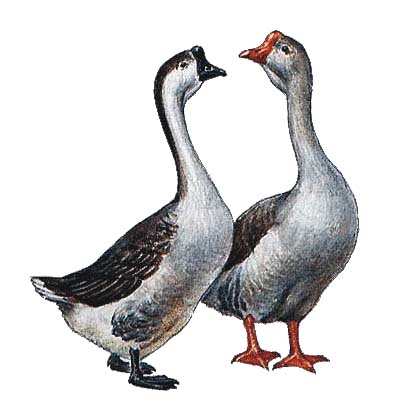 …уси
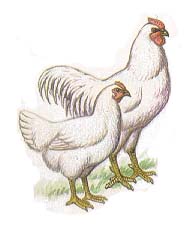 …ры
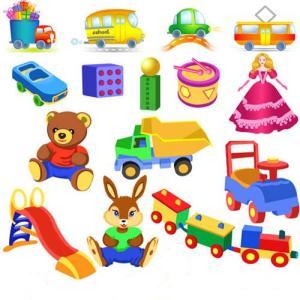 Игруш..и
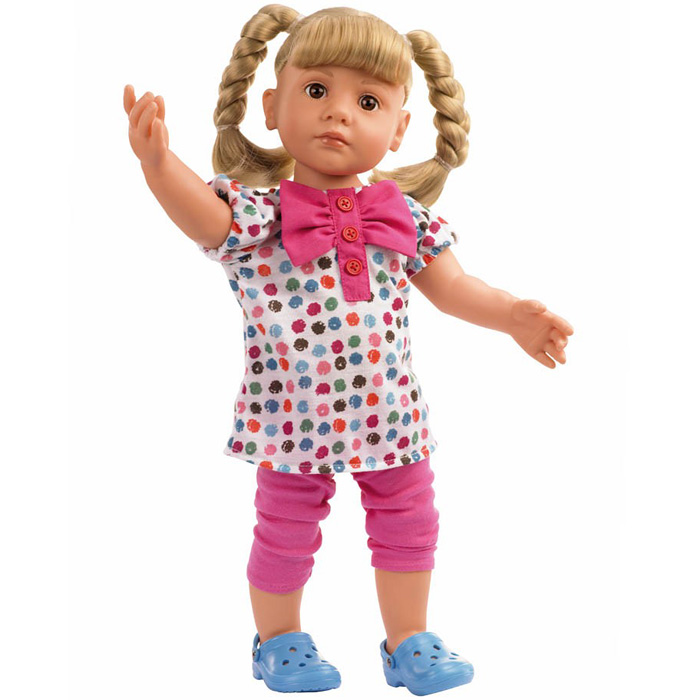 Кук….а
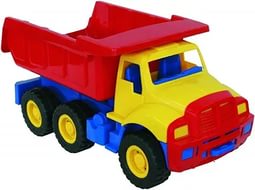 Машин…а